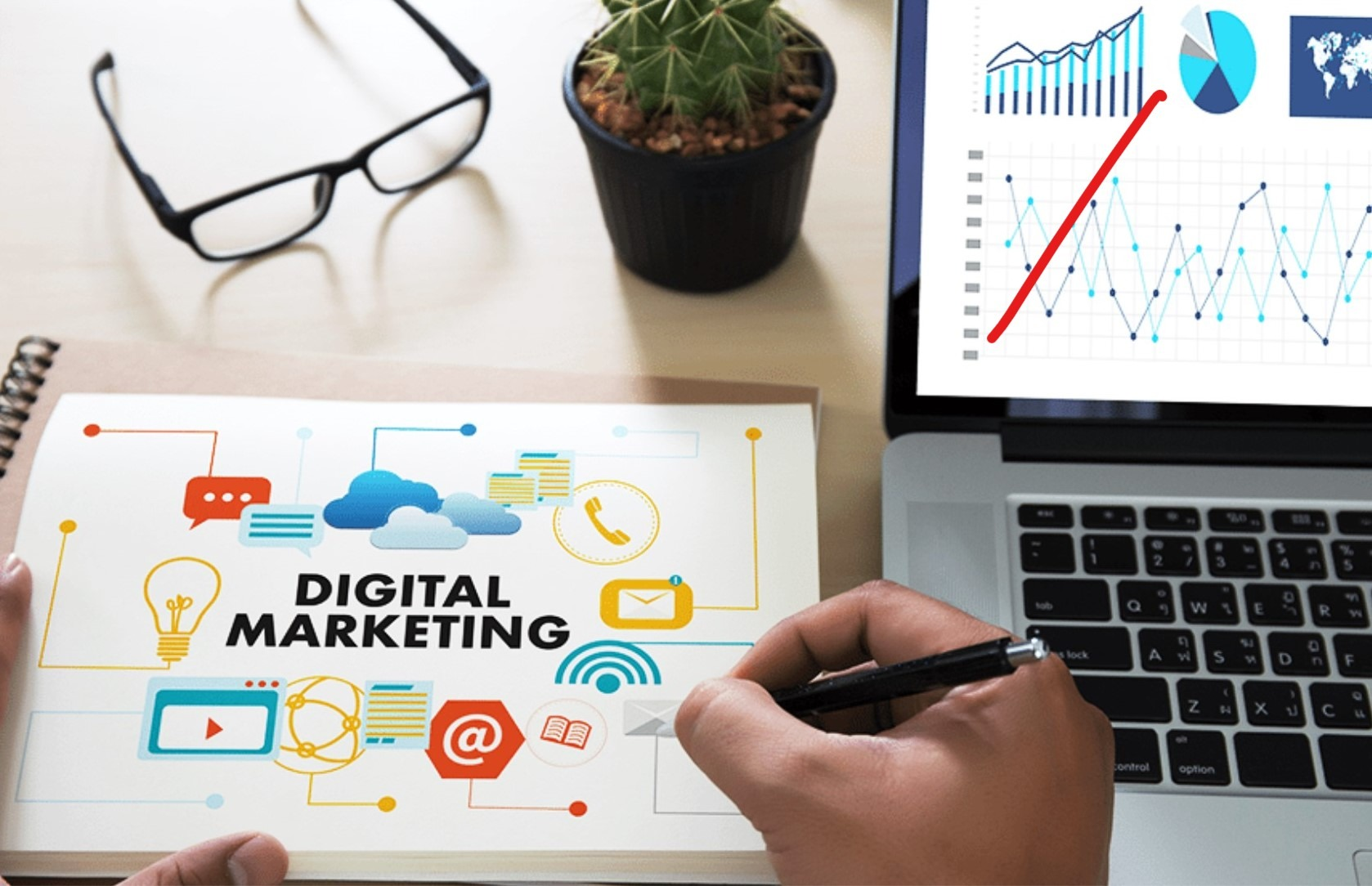 Digital Marketing
Prepared for 
Magister Management Class
Esa Unggul University



Prepared by
Diana Fajarwati
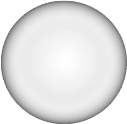 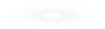 About Me
Diana Fajarwati
Major Working Experience
2008 –  Now	: Prompt Research
2014 –  Now	: The Partner Consulting

Education

2007		: S2 Marketing UI
2016 – Now 	: Doctoral Program di Strategic Management UI
Lecturer Planning
Marketing Management Material conduct in 14 sessions
The methods : lecturer  presentation; case study analysis; student presentation; practical exercise 
Making group with 2 members 
Time Planning 
60 minute : 2 groups presentation, including Q&A
90 minute  :  Main presentation, Case Analysis and Q&A
Syllabus
The first half of semesters will explore the digital marketing concepts
Marketing in Digital World
Digital Tools for Effectively Distribution
Digital Analytic for Marketing Professional #1
1
4
7
Pengumpulan data-data sosial media
Kerangka analisa
Visualisasi data
Basic Concept: Place
Digital Concept: New Retail 
Digital Concept: 3D Printer
What is Digital Marketing
History of Digital Marketing
The Changes of Consumer Behavior
Digital Tools for Developing Innovative Product
Digital Tools for Setting Right Price
Marketing in an Analog World
2
5
8
Basic Concept: Product
Digital Concept: Customer Co-Creation
Digital Concept: Doppelgänger Brand
Analog vs Digital
4 cara dunia analog mempengaruhi digital
Transformasi analog ke digital
Basic Concept: Price
Digital Concept: Pay what you want
Digital Concept: Pricing comparison tools
3
Digital Tools for Persuading Costumers
6
Digital Analytic for Marketing Professional #1
Basic Concept: Promotion
Digital Concept: Authenticity
Digital Concept: User-Generated Content
Memahami berbagai web analytics
Kerangka analytic dan memilih web analytic yang tepat
Syllabus
…… while the second half of semester will exercise some online tools
Set Up Market Research
Search Engine Marketing
E-Commerce/ Marketplace
9
4
7
E-commerce concept
Exercise : Lazada account
Concept of SEO
Exercise : creating keyword, text search
Web analytic type and usage
Exercise : Google Analytics
Email Marketing
Video Marketing
Wrap Up
10
5
8
Why company need e-mail marketing to growth the business
Exercise : MailChimp
Summary all the subject
Finale assignment
Element and content of attractive video marketing
Exercise : creating YouTube account
3
Display Marketing
6
Social Media Marketing
Introduction wordpress, wix, weeby
Exercise ; creating own website
Different form of social media, the rule of engagement
Exercise : Facebook Marketing
Book References
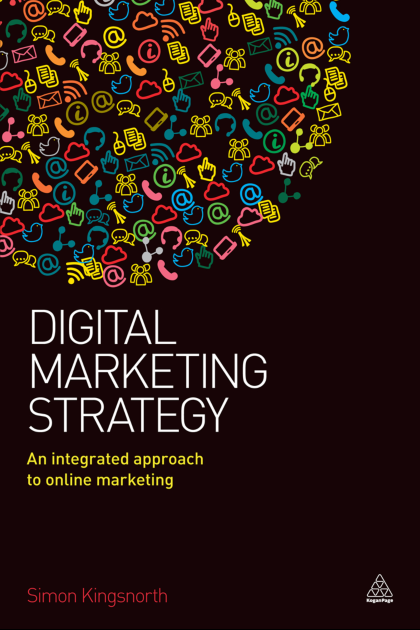 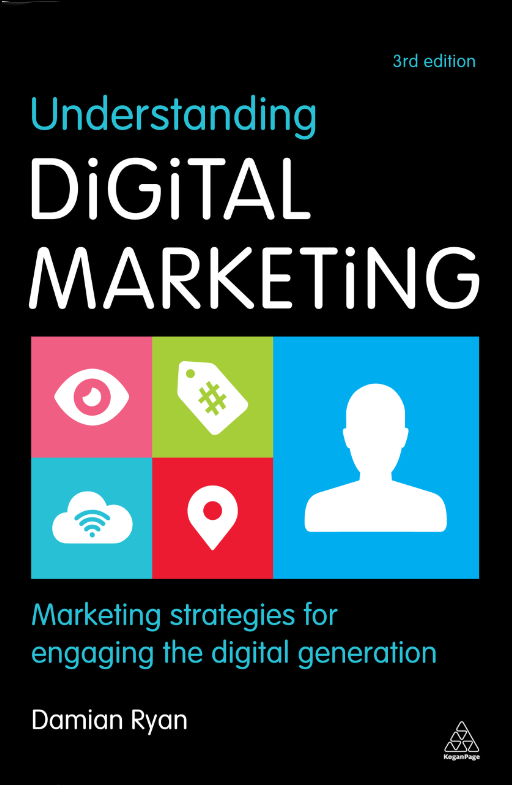 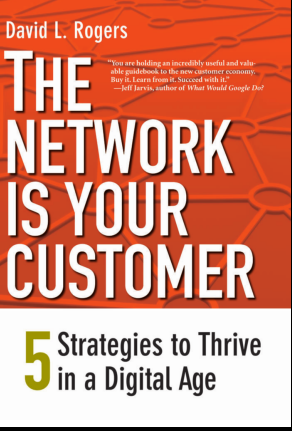 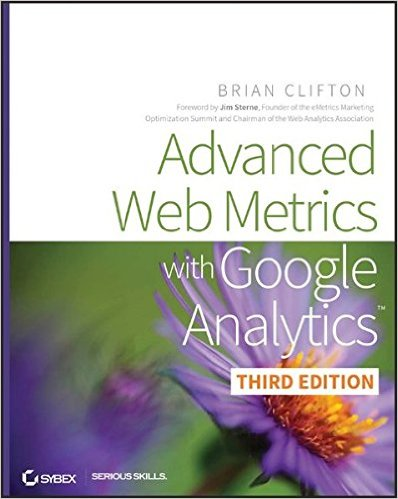 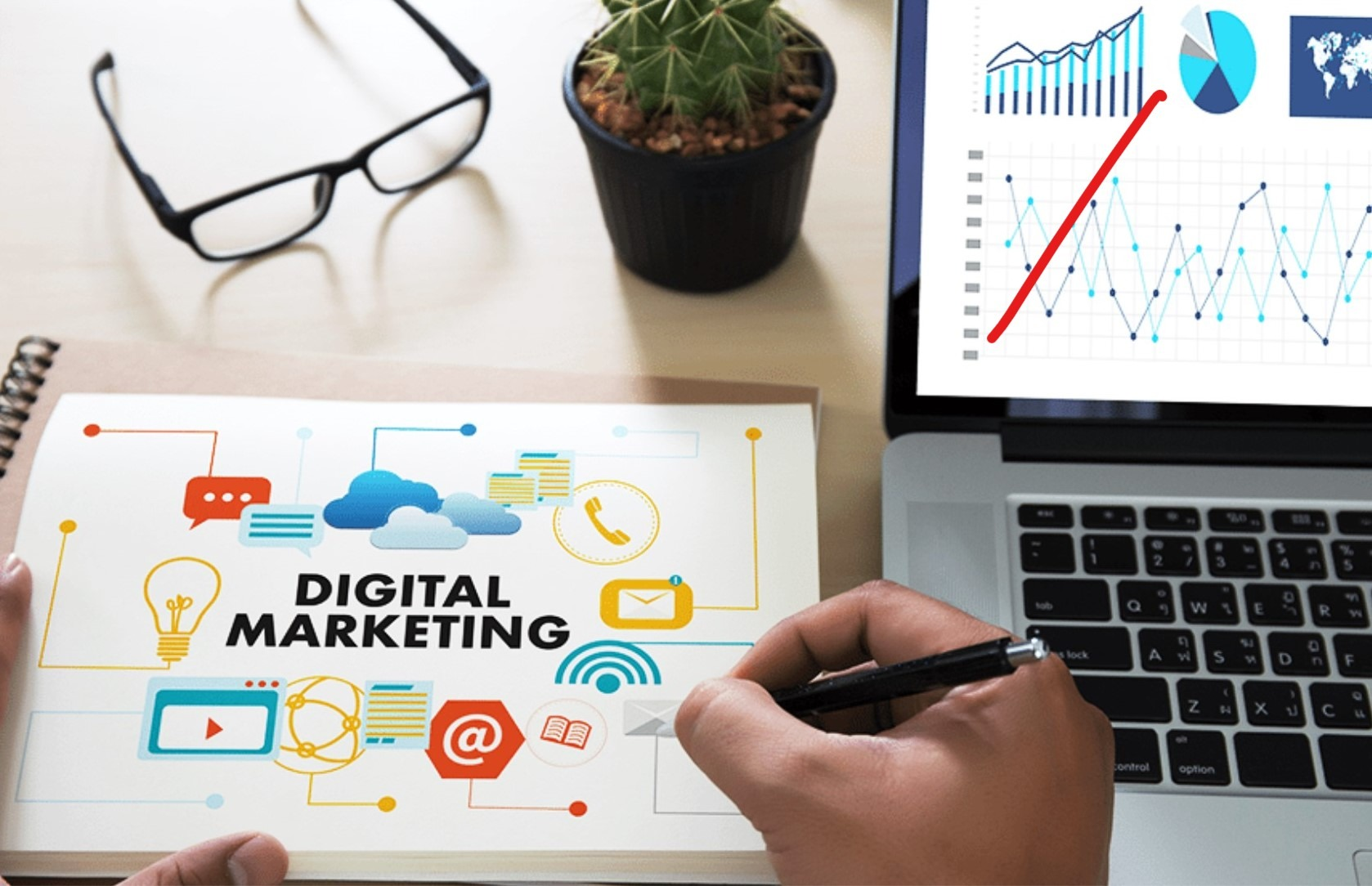 Digital Marketing
Section 1Marketing in a Digital World
Prepared for 
Magister Management Class
Esa Unggul University



Prepared by
Diana Fajarwati
Syllabus
The first half of semesters will explore the digital marketing concepts
Marketing in Digital World
Digital Tools for Effectively Distribution
Digital Analytic for Marketing Professional #1
1
4
7
What is Digital Marketing
History of Digital Marketing
The Changes of Consumer Behavior
Pengumpulan data-data sosial media
Kerangka analisa
Visualisasi data
Basic Concept: Place
Digital Concept: New Retail 
Digital Concept: 3D Printer
Digital Tools for Developing Innovative Product
Digital Tools for Setting Right Price
Marketing in an Analog World
2
5
8
Basic Concept: Product
Digital Concept: Customer Co-Creation
Digital Concept: Doppelgänger Brand
Analog vs Digital
4 cara dunia analog mempengaruhi digital
Transformasi analog ke digital
Basic Concept: Price
Digital Concept: Pay what you want
Digital Concept: Pricing comparison tools
3
Digital Tools for Persuading Costumers
6
Digital Analytic for Marketing Professional #1
Basic Concept: Promotion
Digital Concept: Authenticity
Digital Concept: User-Generated Content
Memahami berbagai web analytics
Kerangka analytic dan memilih web analytic yang tepat
What is Marketing ?
“Process by which individuals and groups obtain what they need and want through creating and exchanging products and value with others”
Kotler 1991
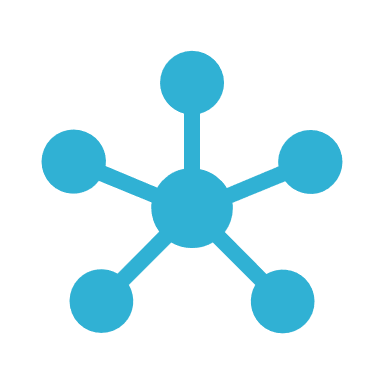 Simply put: 
Marketing is the delivery of customer satisfaction at a profit.
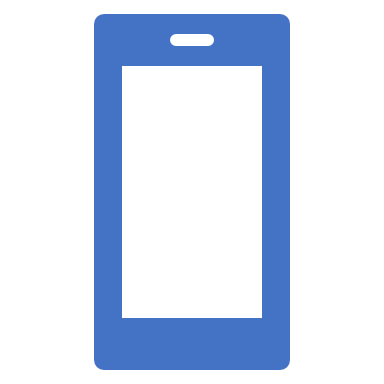 What is Digital Marketing ?
Digital Marketing  Online Marketing
Digital marketing is often confused with online marketing. 
Online marketing stressing on the web presence : SEO; email marketing; CRM
As we moved into the 21st century most businesses had, or were in the final throws of, developing a web presence
The Digital Marketing  Driver Factors :
Social Media growing
Exploitation of digital device (included touch screen; Bluetooth; sensor) >> beyond online system
Broadband speed and usage
Analytic capability >> understand the consumer behavior real time 
The rise of millennial generation

Digital is now much broader than the online channels of 15 years ago and must be embedded into everything we do
The History of Digital Marketing
Web 1.0 : 1990
Static content
Few interaction and no real communication
 web crawler > beginning SEO

Web 2.0 : 1999
Google started to growth >> launched Blogger
Introduction google ad word
Cookies 

Web 3.0 : 2007
Social Media Era
FB; Twitter; IG; Pinterest; Skype was born

Industry 4.0 : 2012
The rise of digital device : sensor
Personalizing experience
Marketing Strategy Model
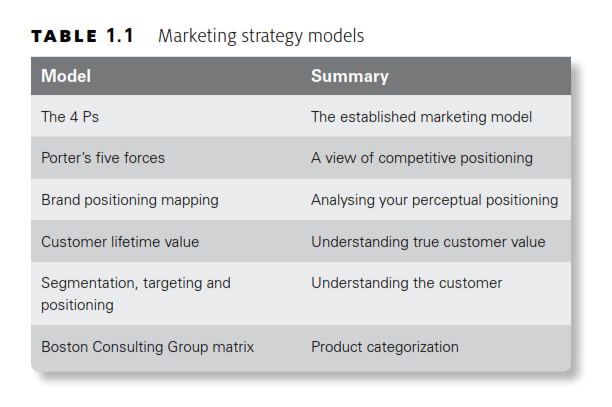 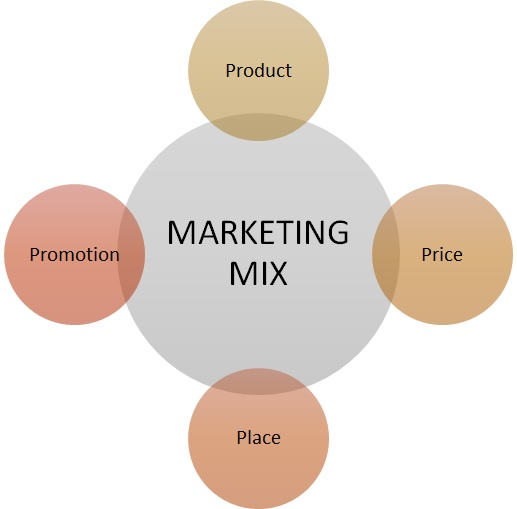 The 4Ps of Marketing
Product
Key Consideration :
Whether your product can/will sell online

What channels are open to you for your product or proposition?
Are there opportunities to make it flexible to be more appropriate for the online or mobile audiences?
Does it provide real value for the consumer and is it differentiated from your competitor offerings?
Are there features of it that can be added or should be excluded for the digital customer and is it fair to do this?
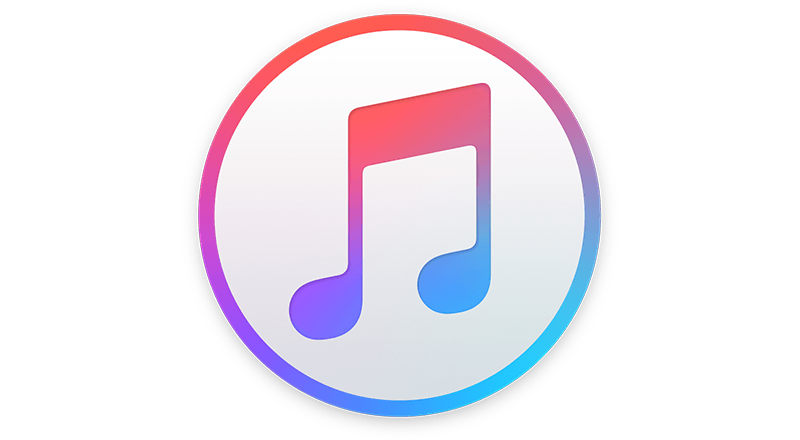 Music, distributed through 3 channels
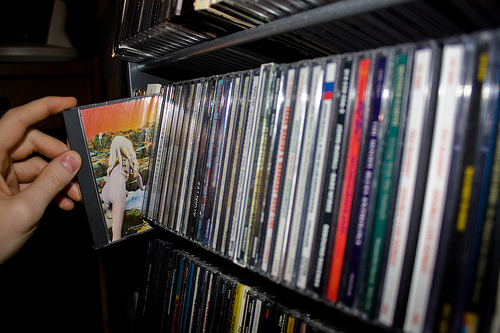 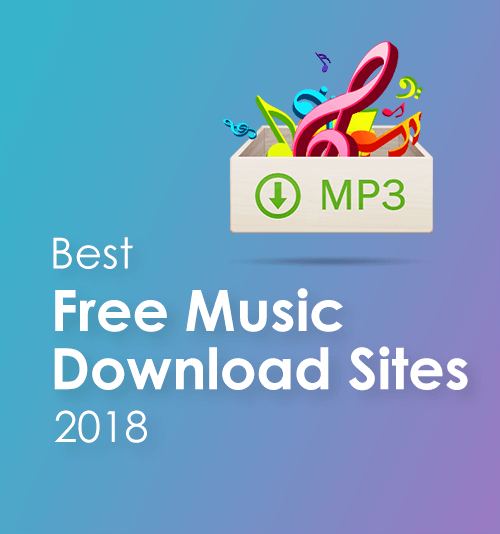 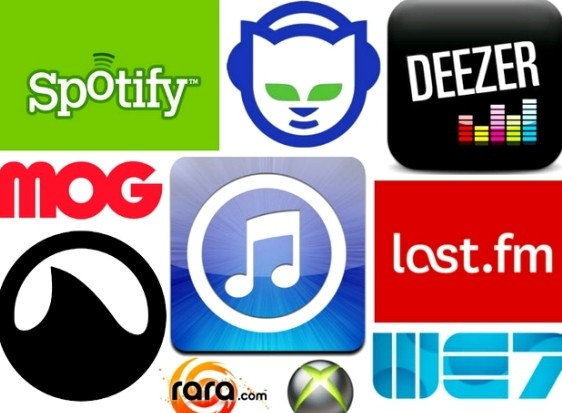 Streaming
CD Music
Download
The Marketers should understand different motivations and usage habits for these products is vital to getting your marketing right in the digital age
Price
Understanding price elasticity and competitive positioning
Discounts and offers are certainly not new to digital marketing

Some consideration on Pricing in Digital Era :

Fast price comparison
Cashback and voucher  sites have certainly changed consumer behaviours
Affiliate marketing programmers.
promote your products through a third-party website in exchange for paying a commission or fee to the website when an action is taken.
Place
Location, location, location
You may not have a physical shop but your online shop must be easy to find
relates back to SEO, paid search and most other digital acquisition channels 

Once someone arrives  is it easy to navigate and find the information and products that they want?

Do you have the items in stock and is your site working correctly to dispatch them?
Promotion
Promotion is what most people think of when they hear the word marketing.
Above-the-line: TV; radio; press; display advertising; outdoor
Below-the-line: SEO; direct mail; paid search; e-mail; direct selling.
These days promotion has moved far beyond simple advertising and into dialogue.
TV advert or press advertisement may have 30 seconds to get a point across, digital will often have 100 characters or less than one second. 
This therefore creates a real need for impact messaging and, more importantly than anything else, a test-and-learn philosophy
Porter’s five forces
Brand or perceptual positioning map
Customer lifetime value
Average margin per customer:
repeat purchases;
cross-selling and up-selling;
returns and refunds;
pricing and discounts;
operating costs;
conversion rates;
segmentation.
Two variables to measure CLV :
Length of customer lifetime:
CRM programs;
member-get-member schemes;
loyalty schemes;
service levels.
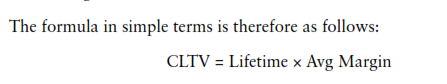 Boston Consulting Group matrix
Which products you should be selling through which methods and channels, which will influence your overall digital strategy
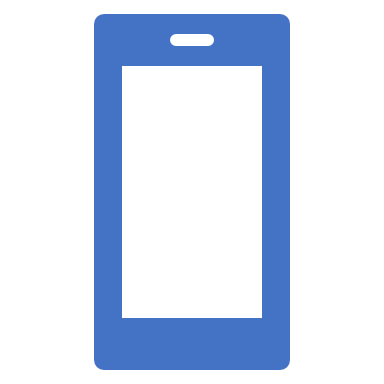 02. aligning with  your business strategy
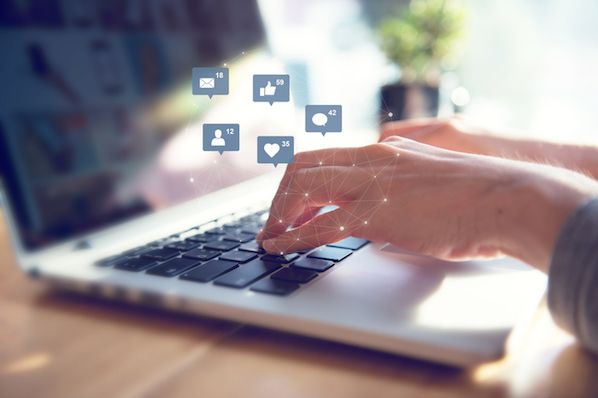 No digital strategy can work independently of the organization
“Align digital strategy with business strategy”
Consumer Centricity
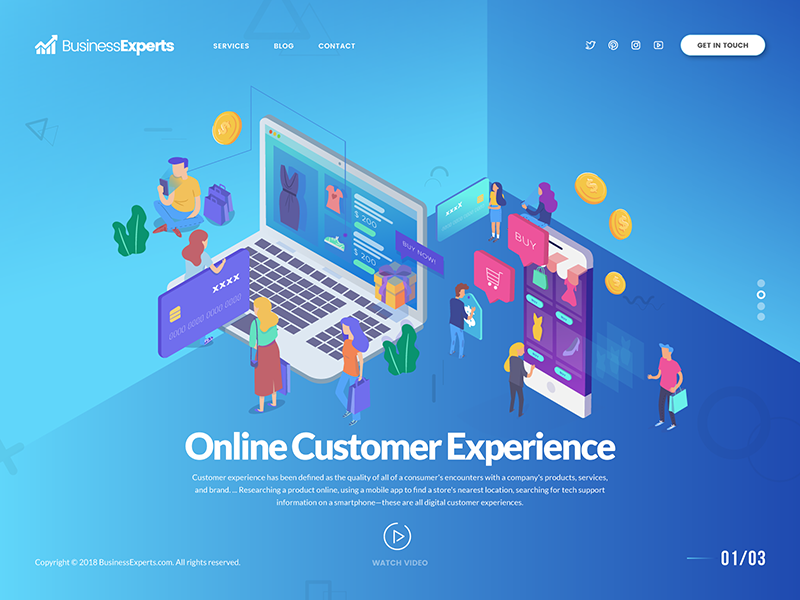 Putting the customer decision ahead at the financial decision
Business Model
Your business model could be one of many and ensuring your digital  strategy fits into this is crucial.
 Creating an aggressive e-commerce strategy for a relationship-based B2B business would not be a good fit
Mass market B2C
E-commerce
Creating awareness through above-the-line advertising, acquiring visitors and converting them into customers.
B2B
The B2B model includes organizations such as wholesalers or technology resellers that are selling directly to other businesses
CRM
niche B2C
This model is a direct-to-consumer business that has a highly targeted  service.
Freemium
 product or service for free and offering a more interesting, deeper experience for a price.
Global Strategy
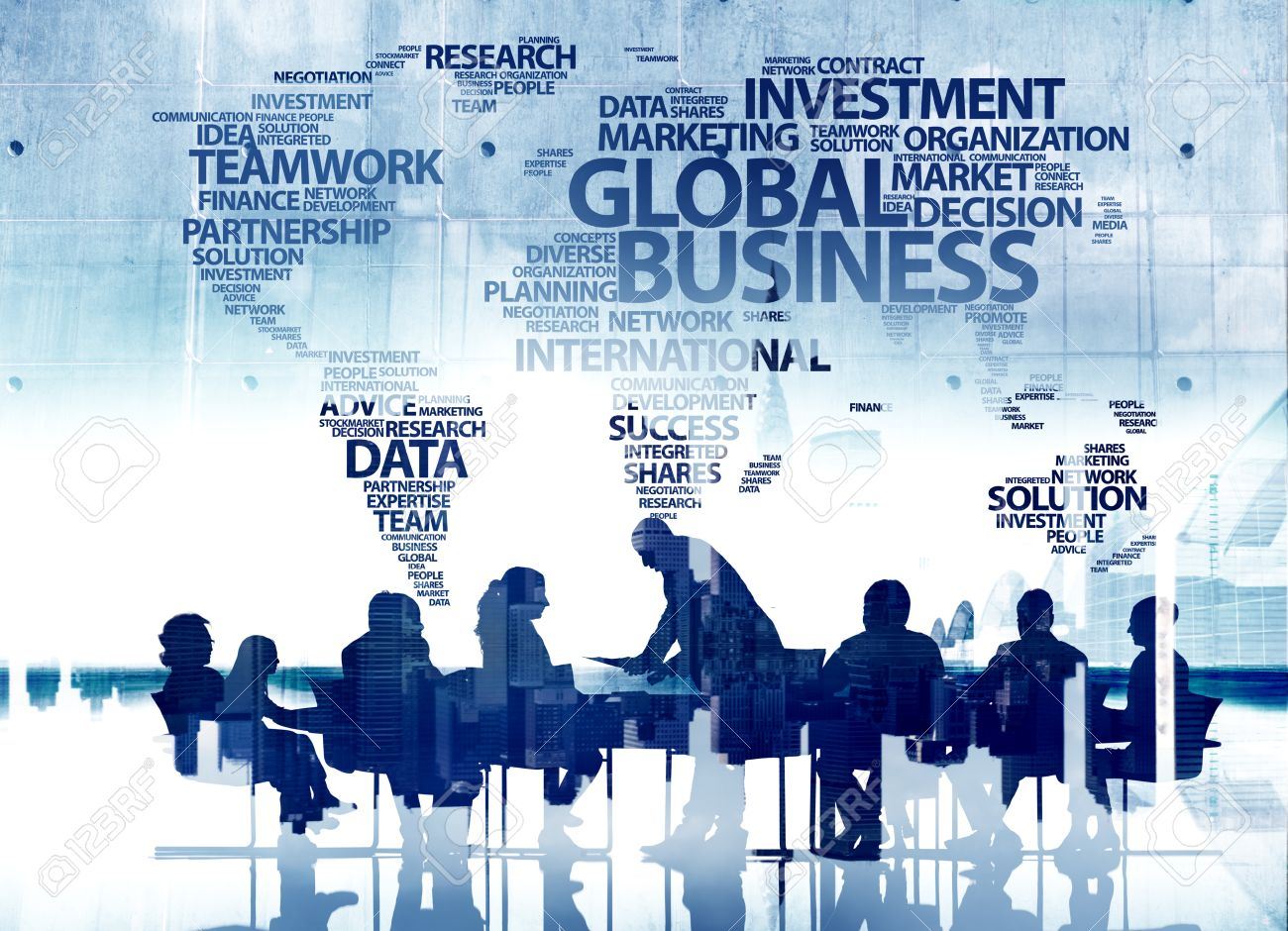 Should understand :
Culture
Language
Payment
Research & Insight
Research driving force behind any strategy to understand what the data & vital for success of the strategy

Data can not tell what has not happened yet
Data is digital and so is not tracking anything outside the digital marketing
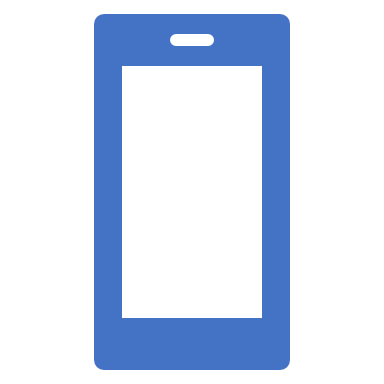 03. Barriers and Consideration
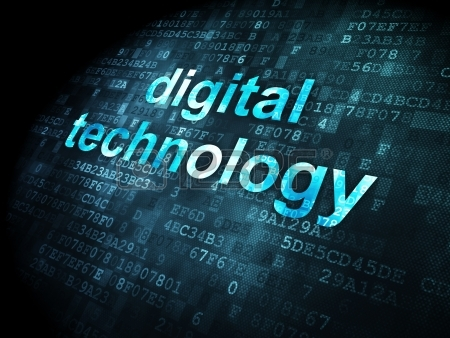 1. Technology
Business do not need to make significant technology, many technology available in market with efficient price
Business do not adopt new technology due to limited skill, budget, resource, business priorities
2. Skill
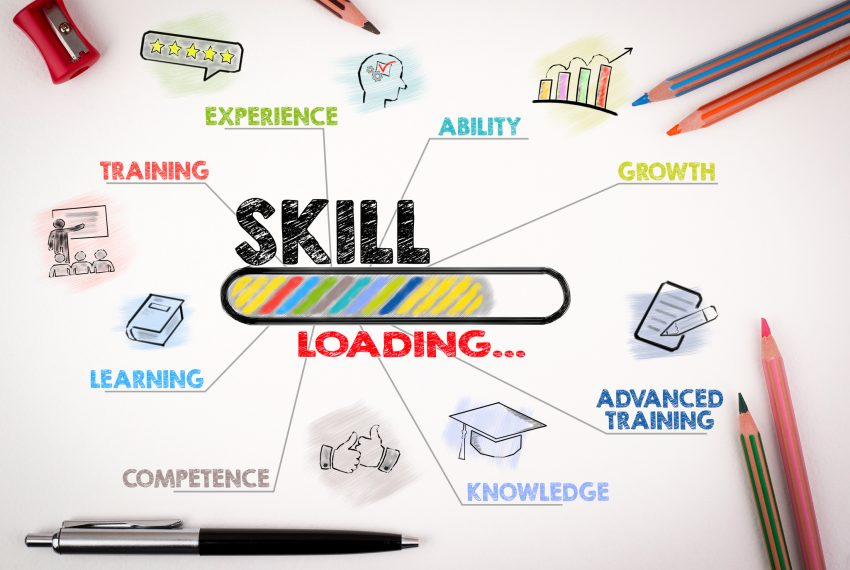 2 methods teaching skill gap 
Upskill the people – training
Hiring the people who have the skills - recruitment
3. Budget & Resources
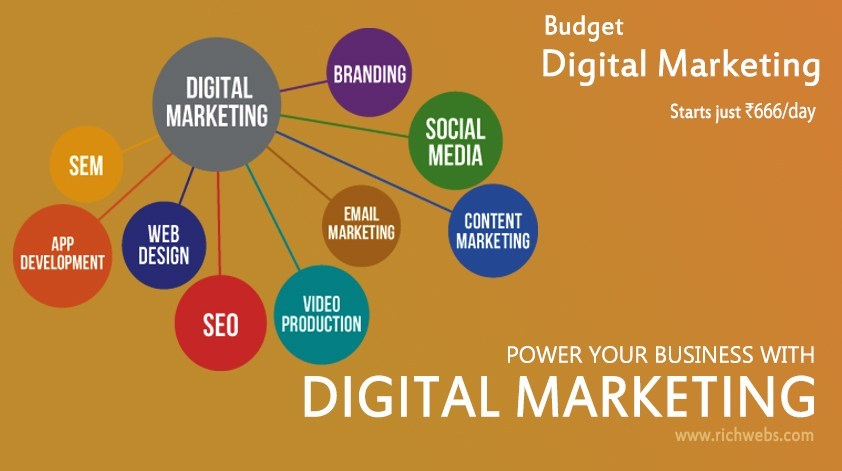 Investing in new technology or running multiple expensive, IT Project
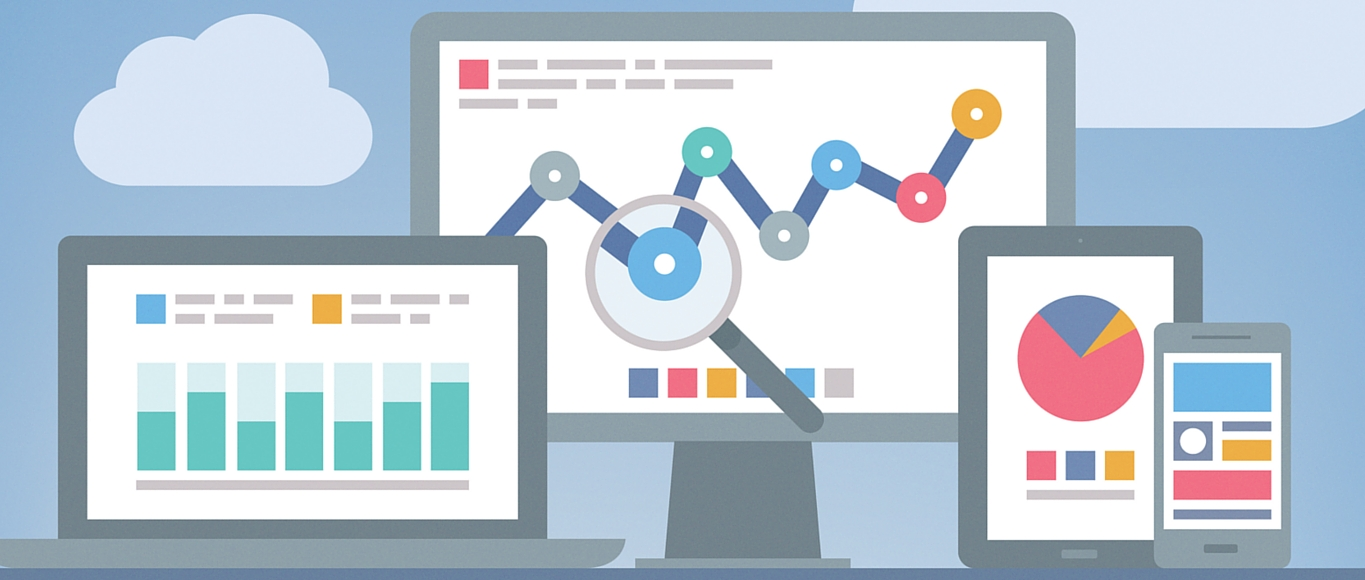 4.  Business Priorities
Managing Highlighting changing consumer behavior
Managing Quick wins
Regulation
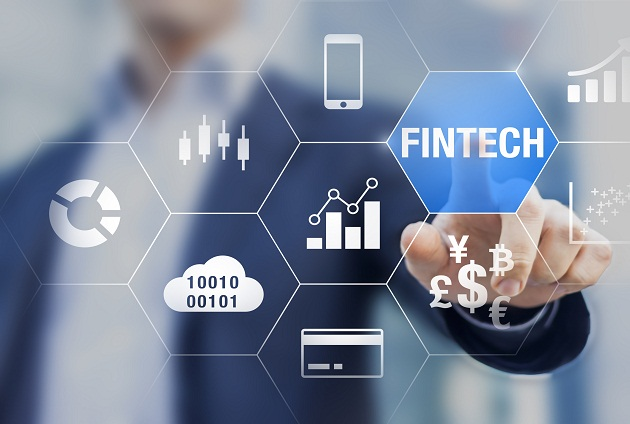 Privacy and data protection
E-mail regulation
Viral marketing regulation
Viral Marketing
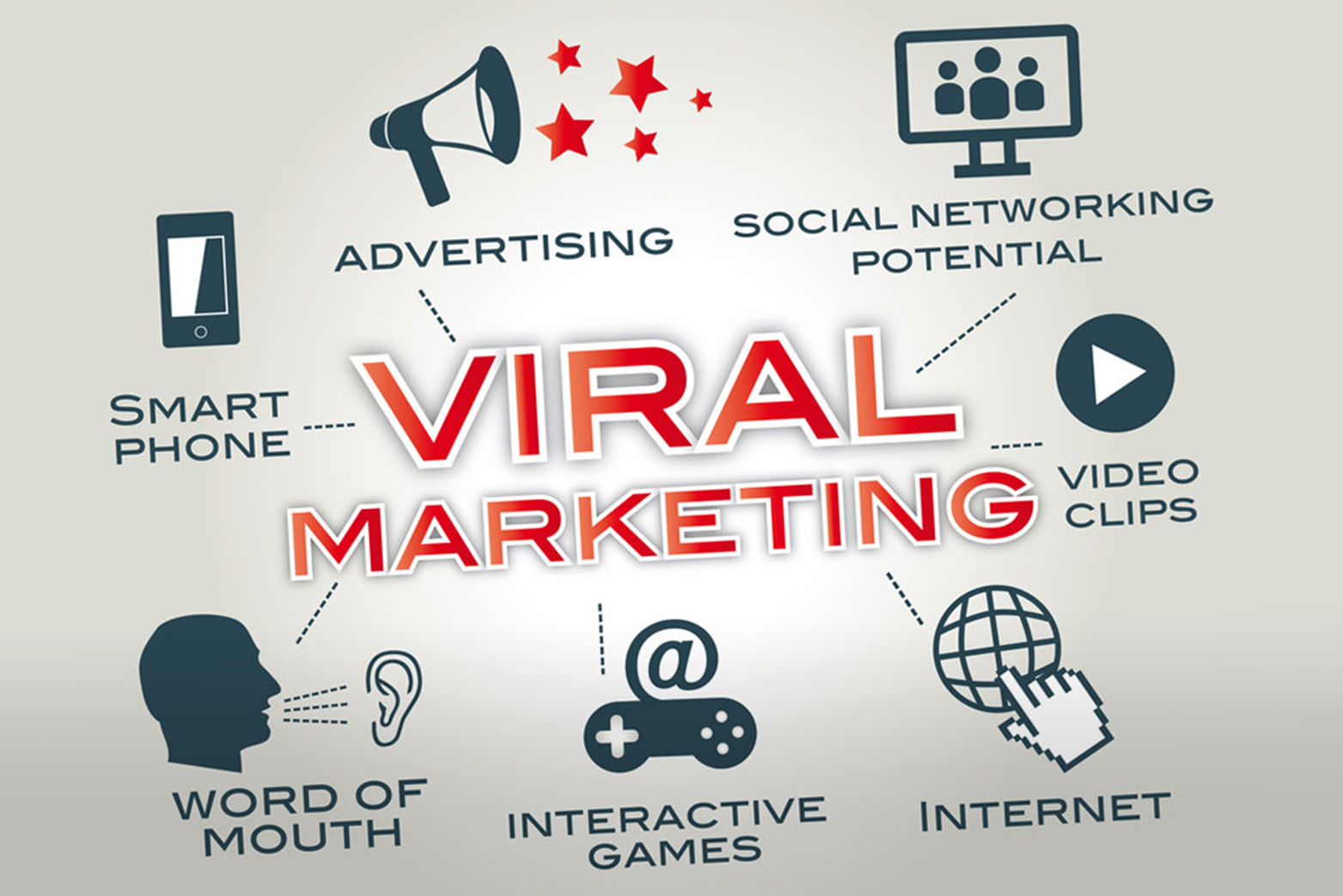 Charity
Simplicity
Uniqueness
Selfness
Vanity
Social media
Thank You !
End
Thank You